BISCOTTI A GOGO’ PER LA BANCARELLA «COTTI CON AMORE»

COMITATO GENITORI SCUOLA SALICETO PANARO

10 febbraio 2018
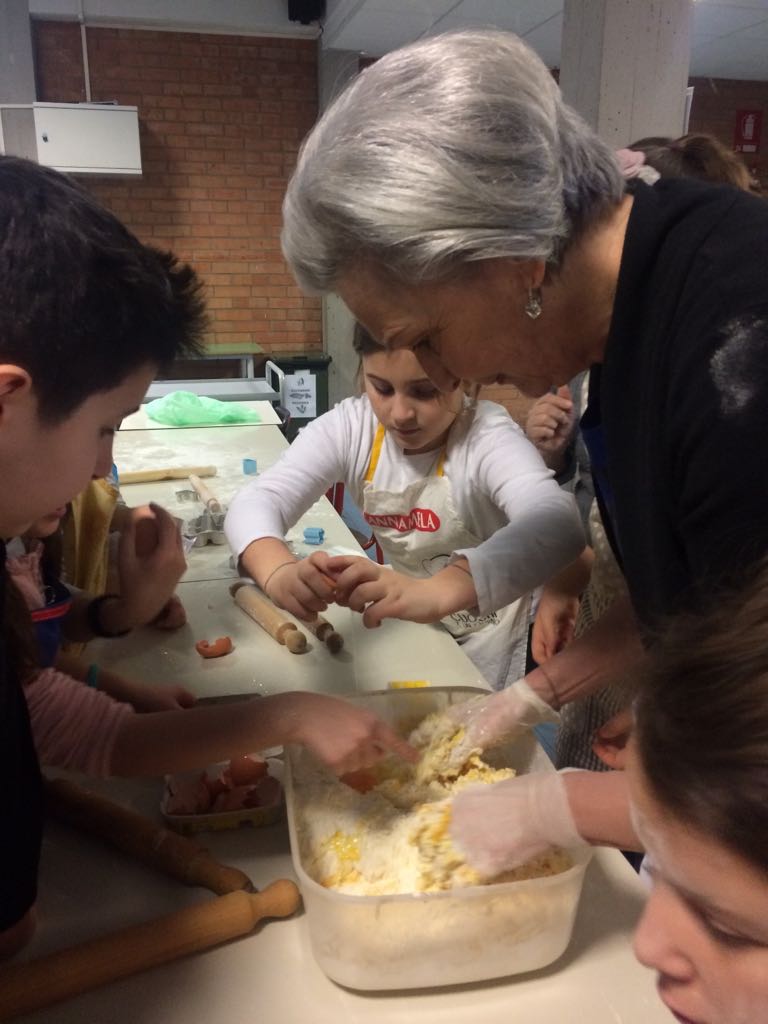 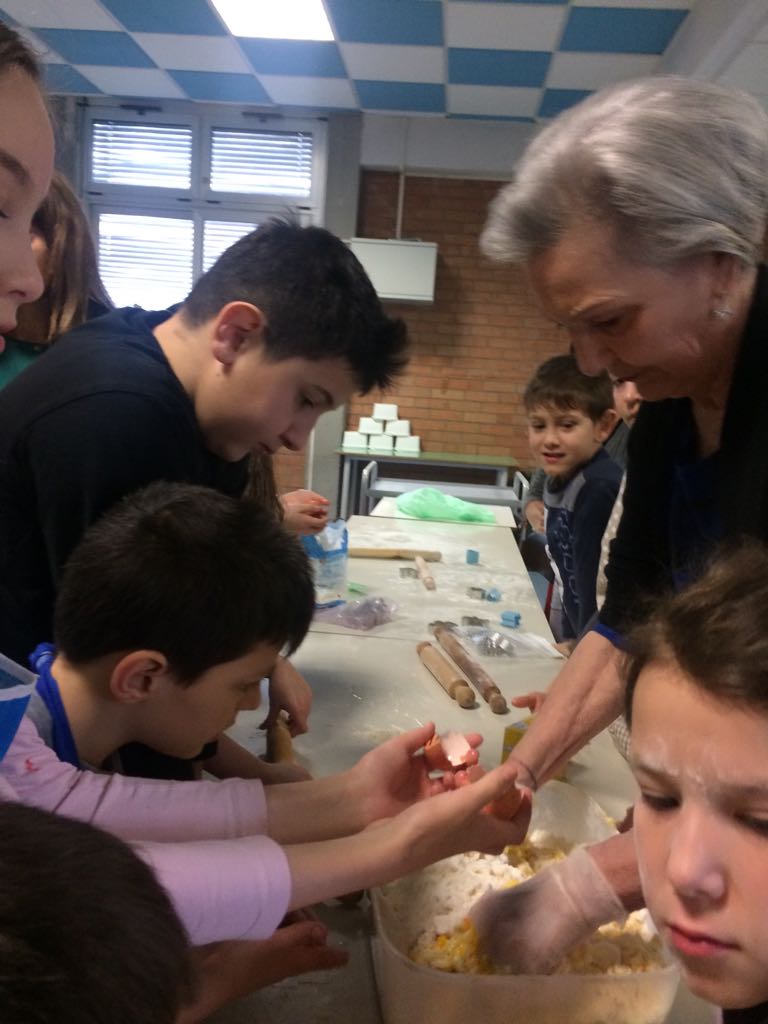 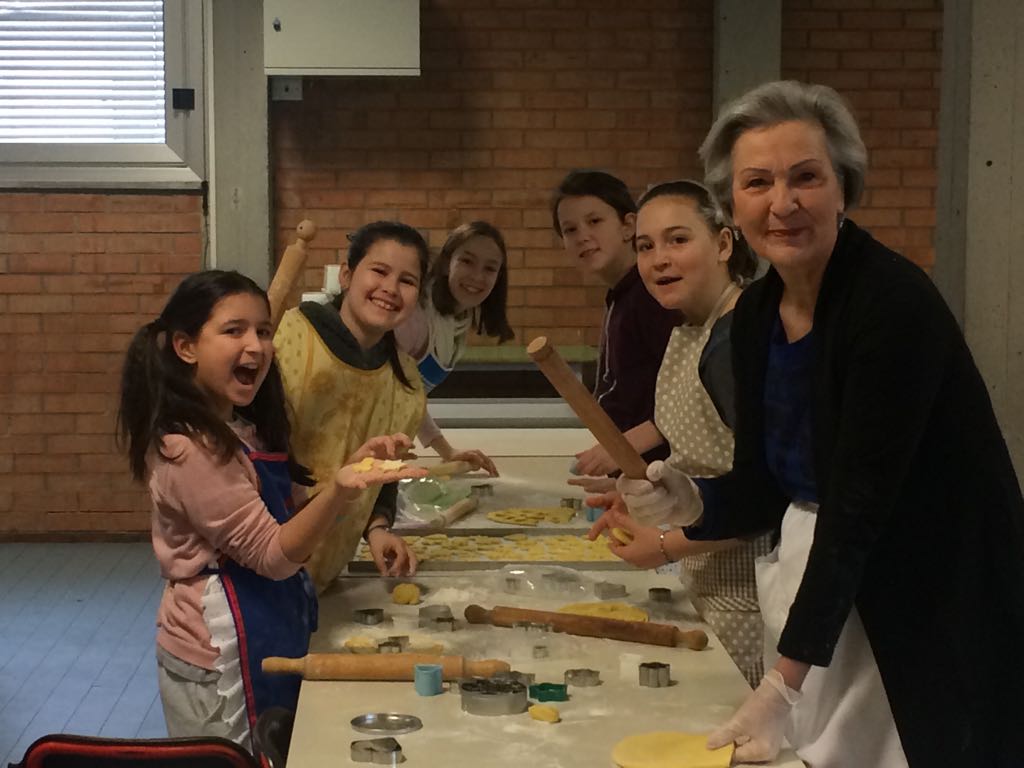 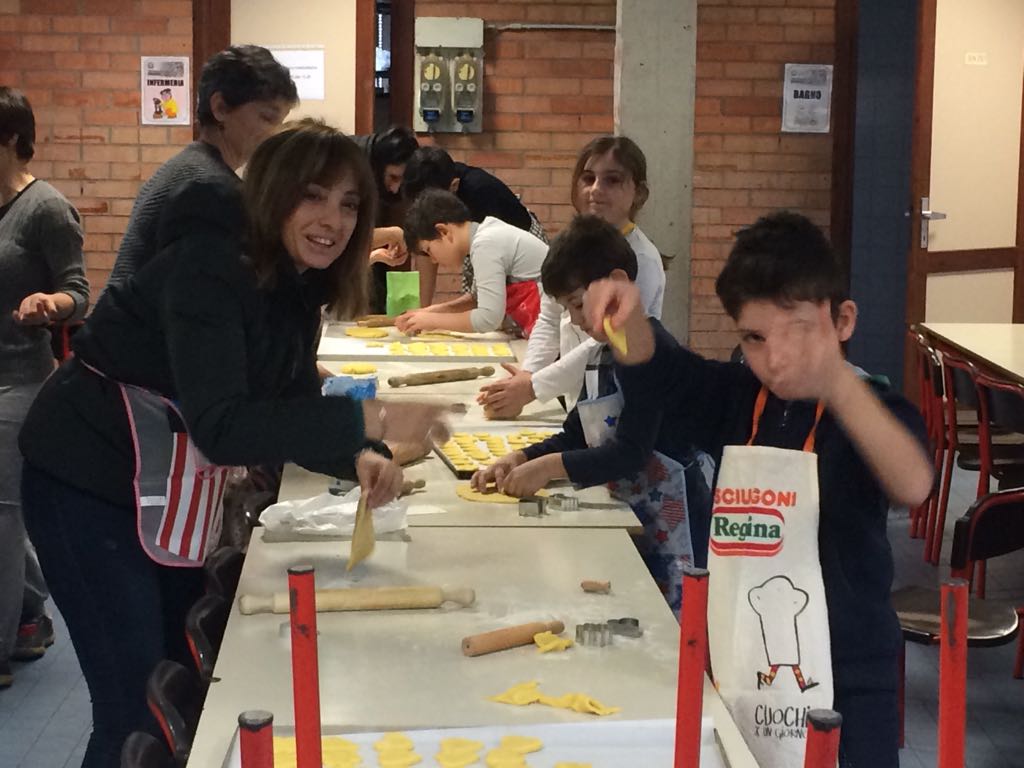 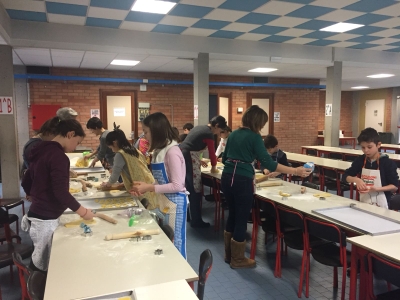 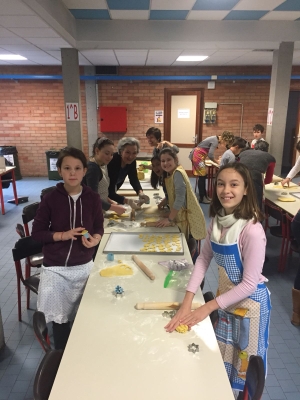 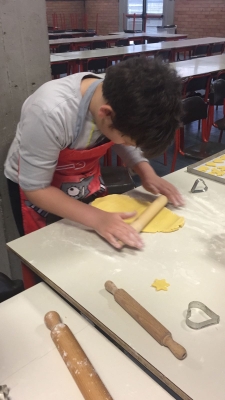 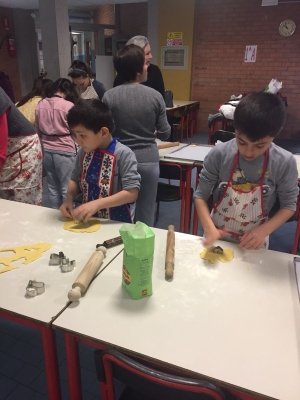 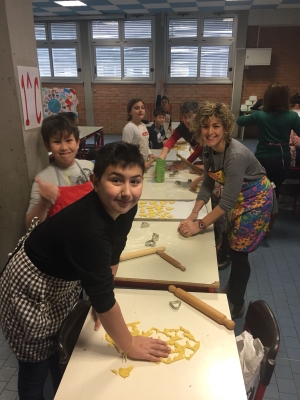 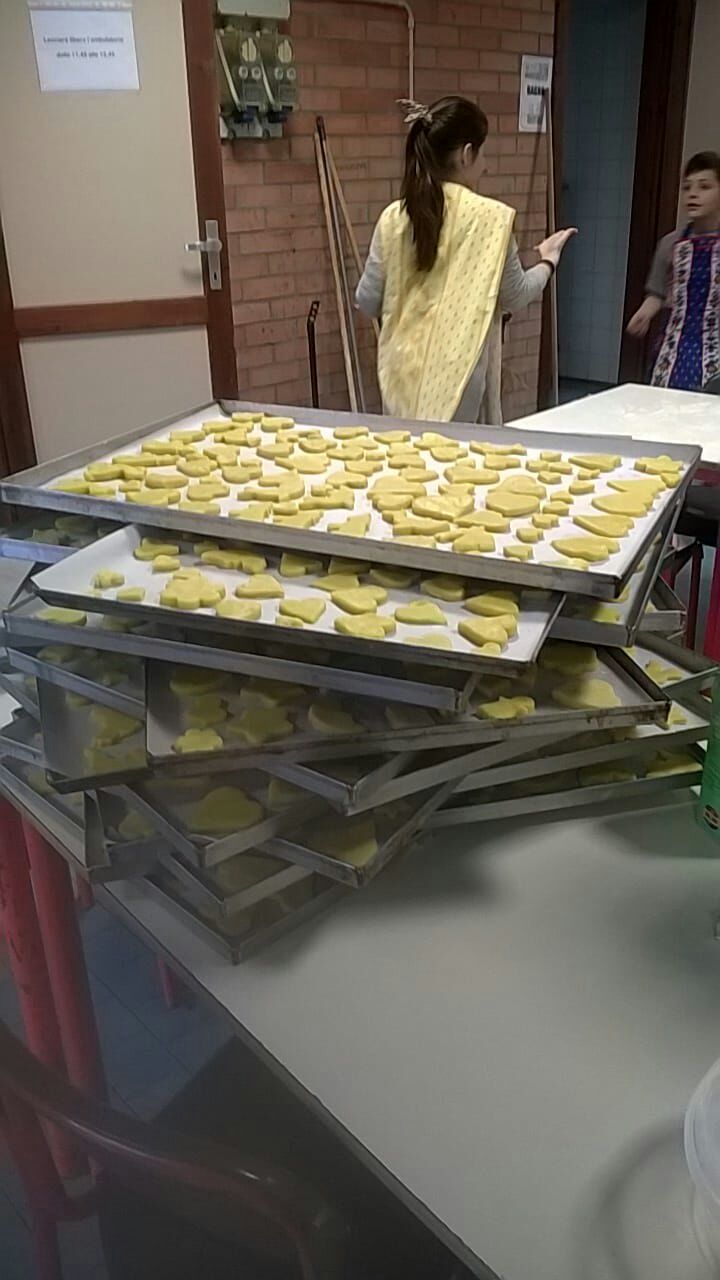 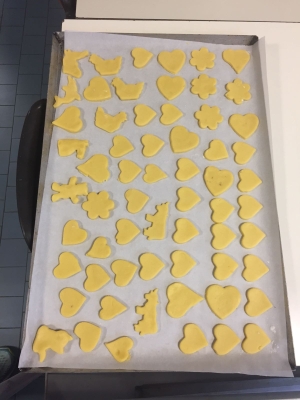 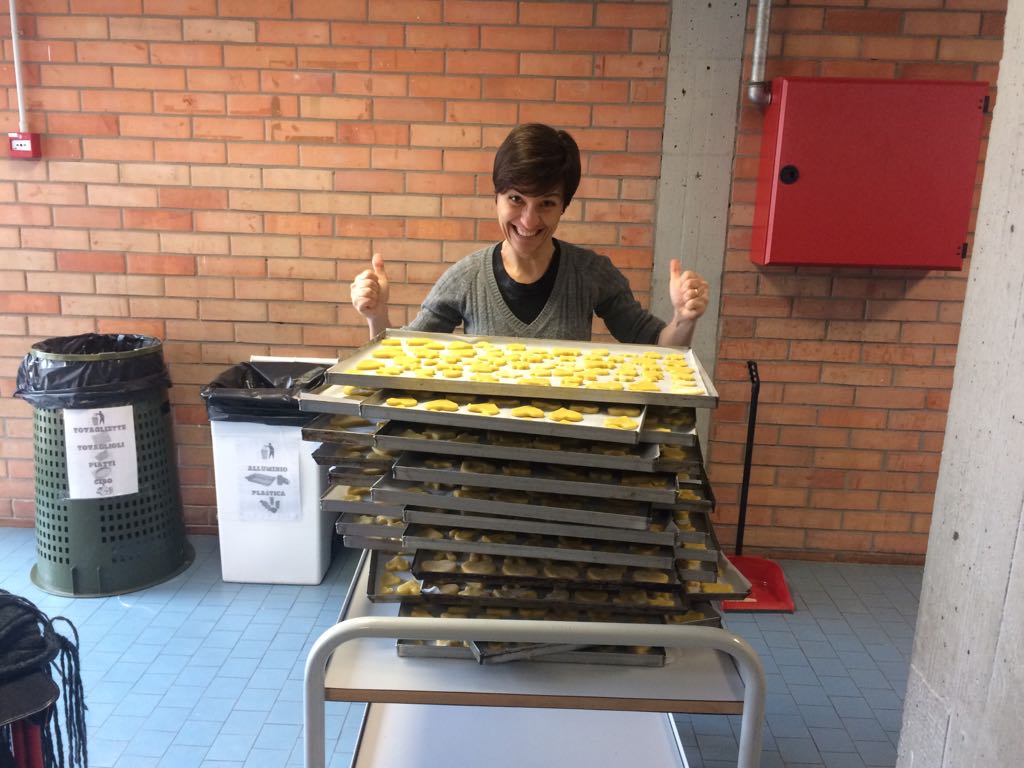 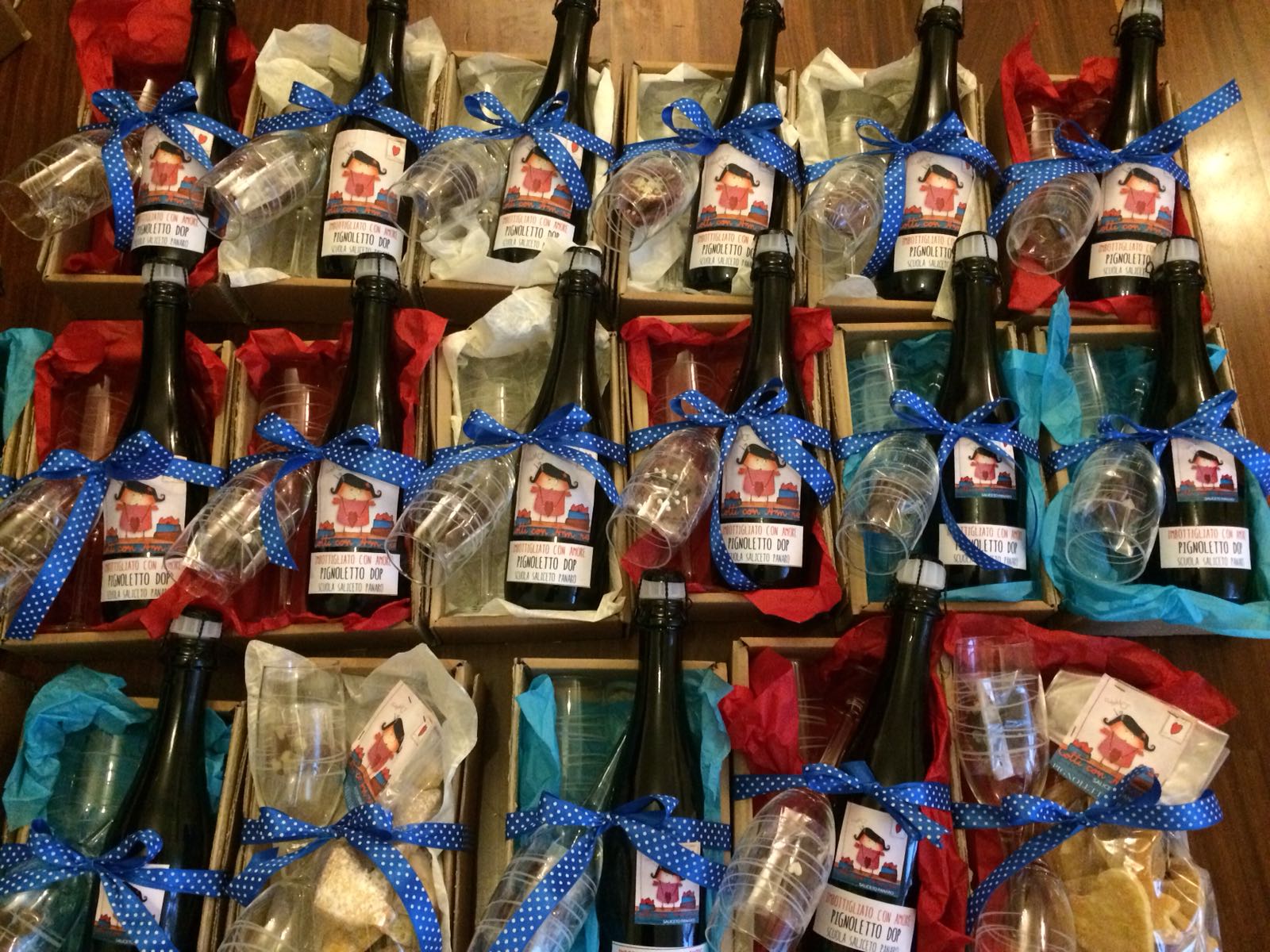 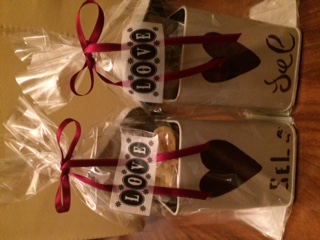 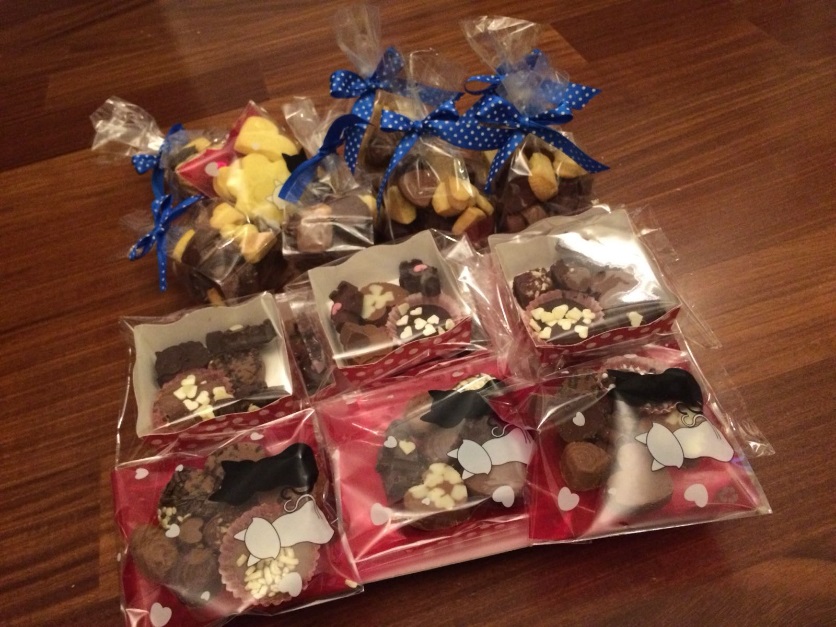